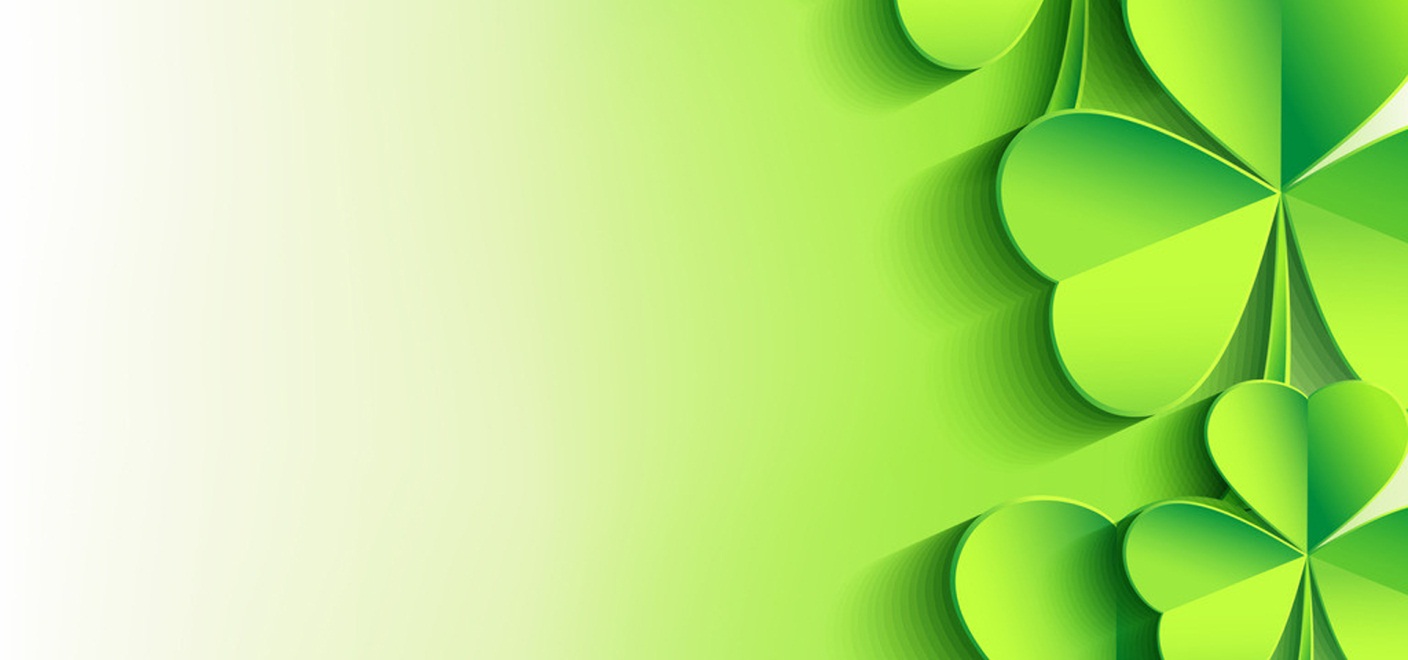 Использование современных 
образовательных технологий
( с элементами йоги,
 дыхательной гимнастики 
и игрового самомассажа)
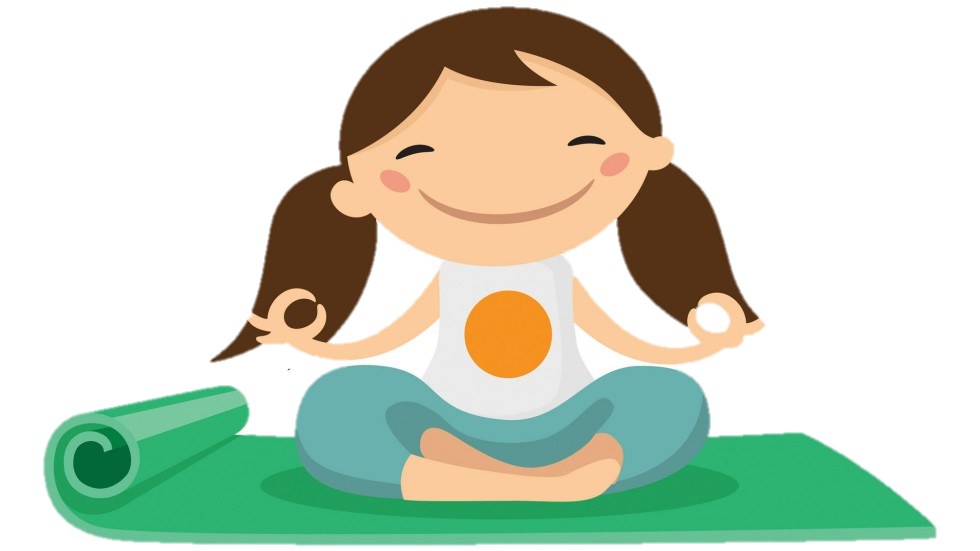 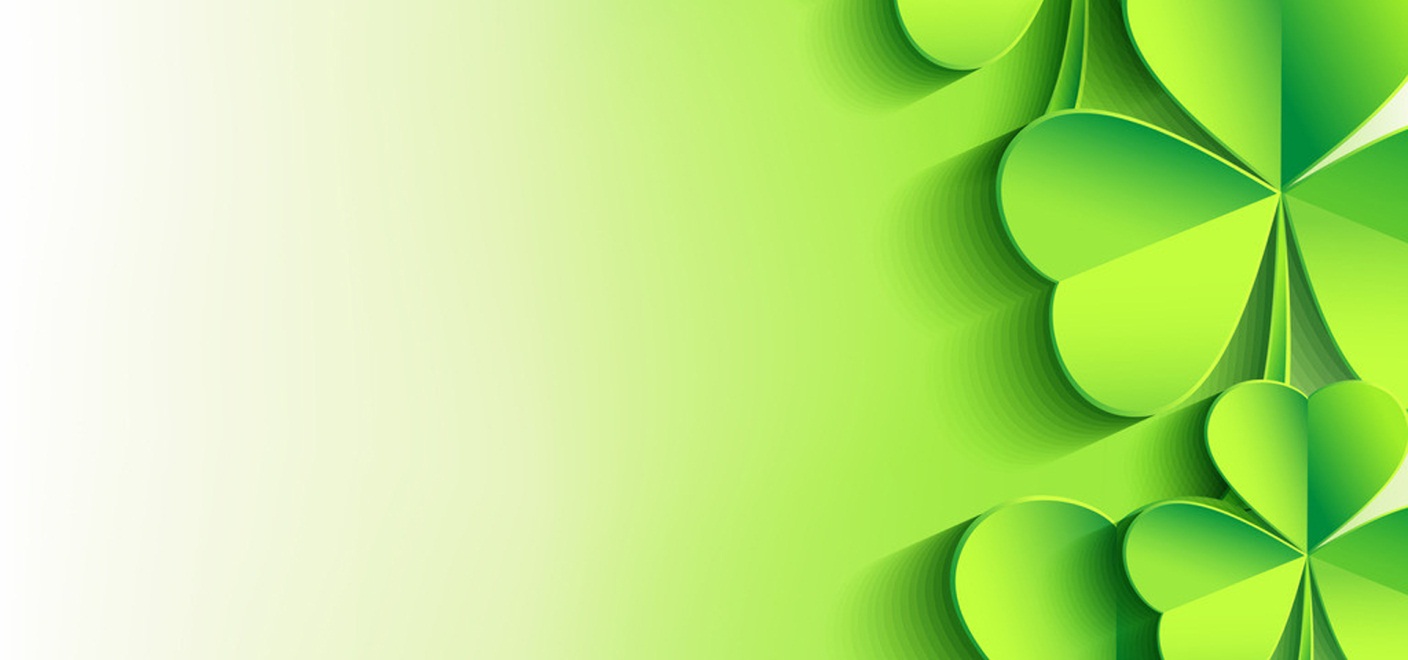 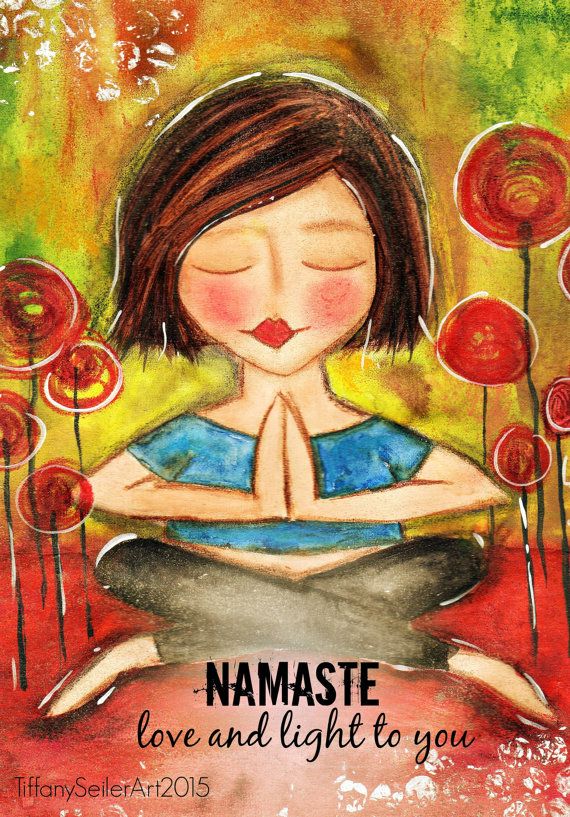 Приветствие.
 Настройка на занятие
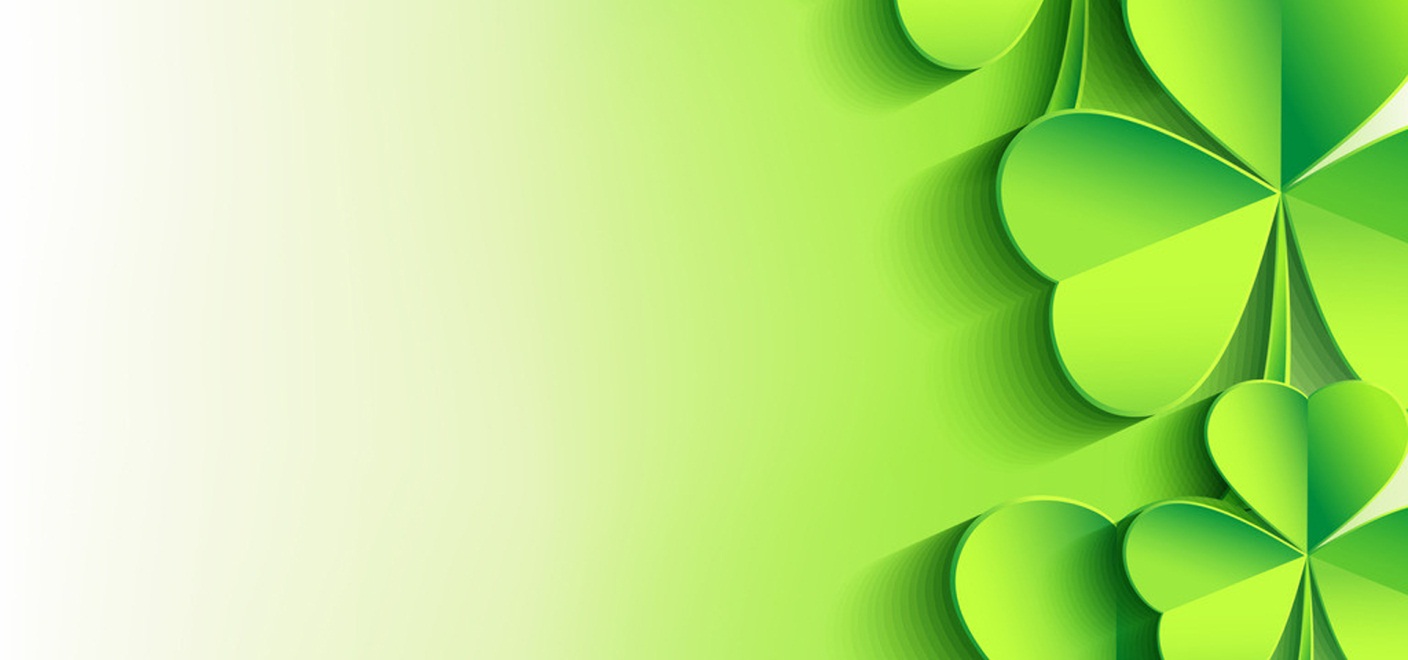 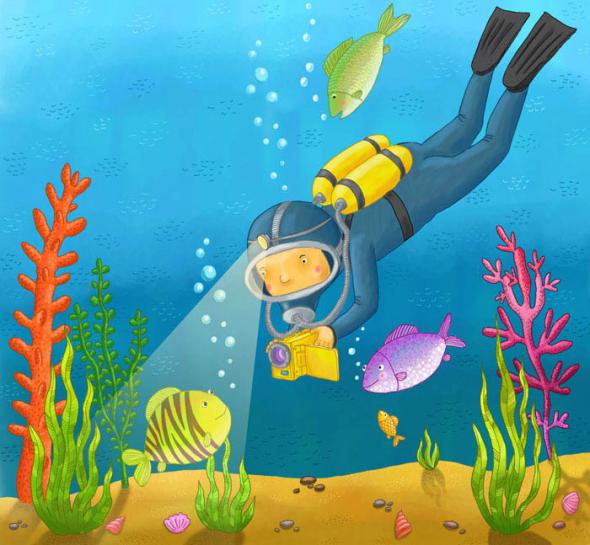 Дыхательное упражнение 
« Воздушный шарик»
Дыхательное упражнение
 на задержку дыхания 
« Водолаз»
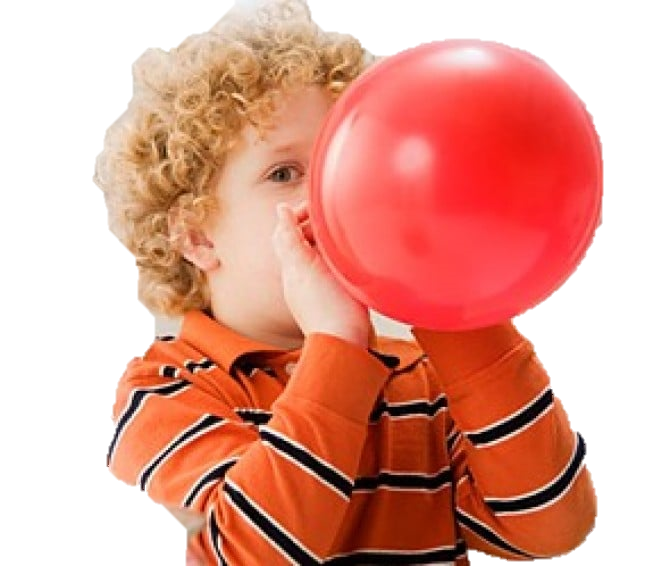 Упражнение на дыхание 
одной ноздрёй 
« Дракончик»
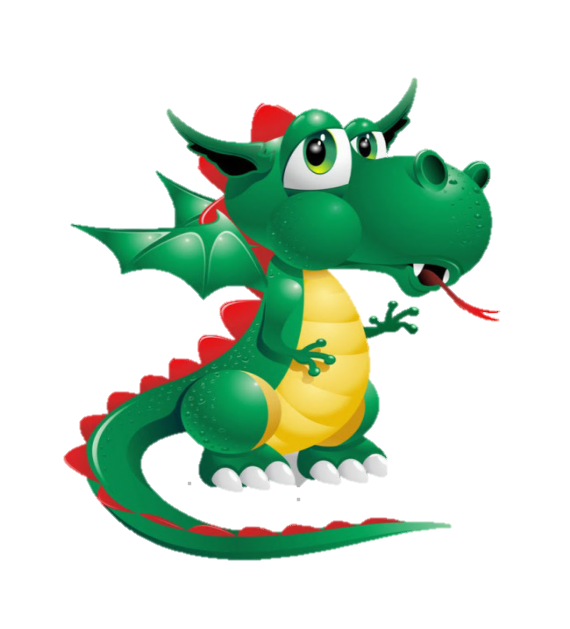 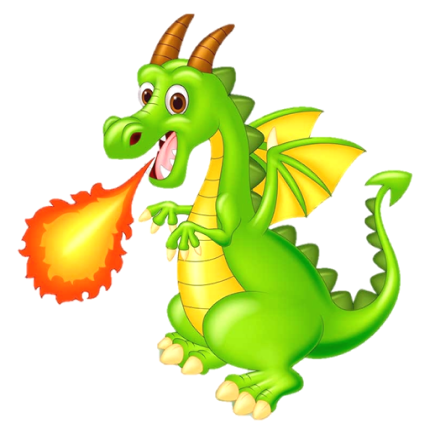 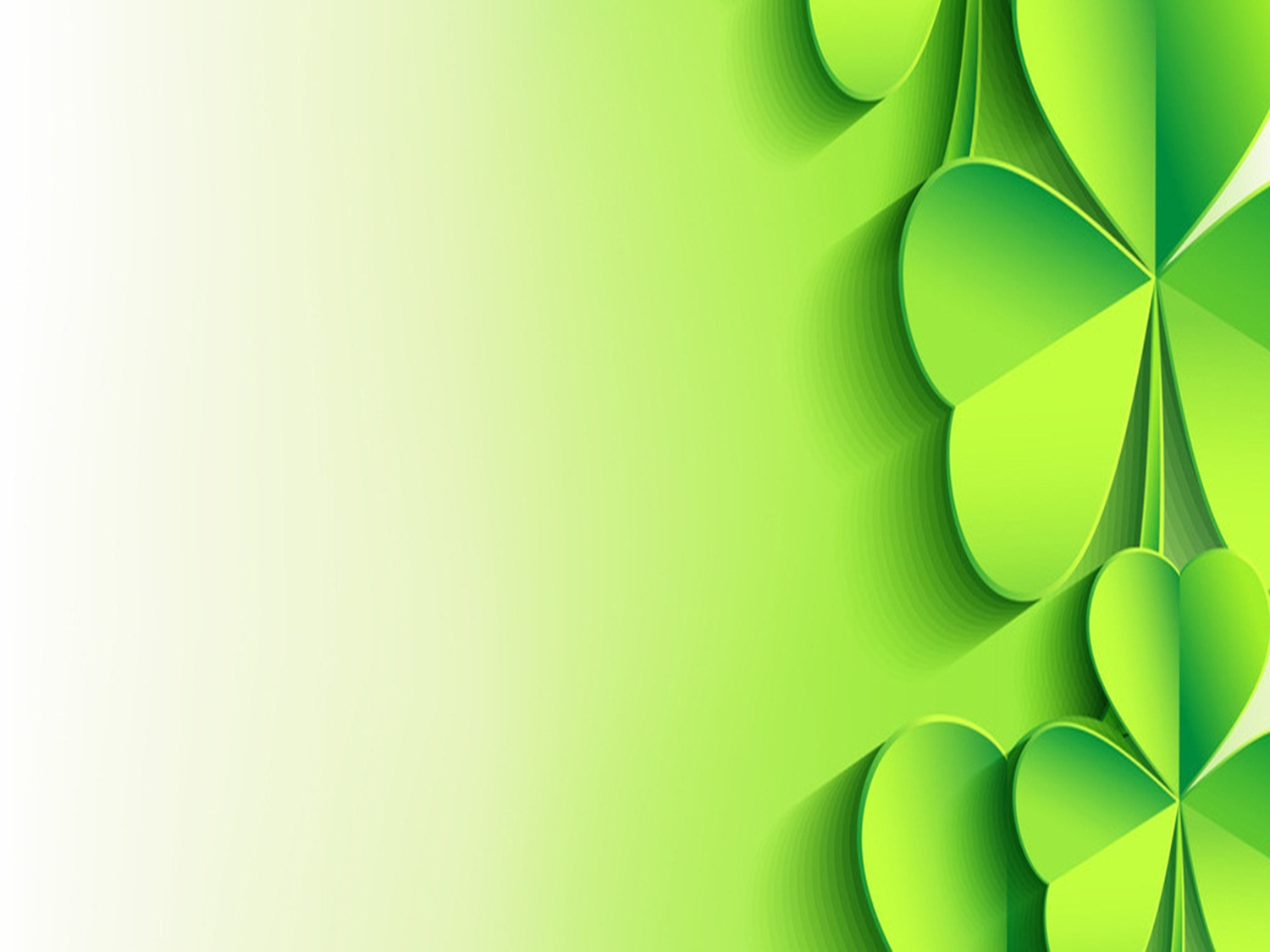 Упражнение 
на концентрацию 
внимания
Упражнение 
« Радуга»
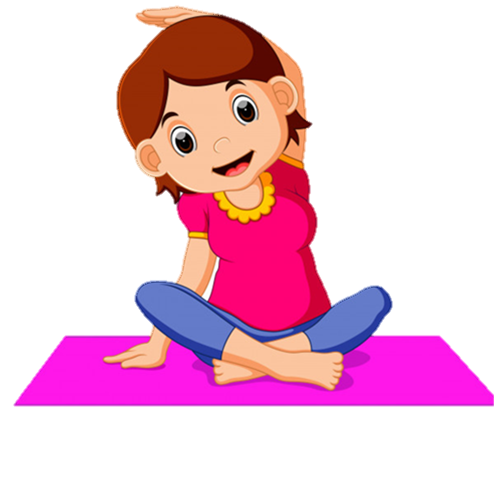 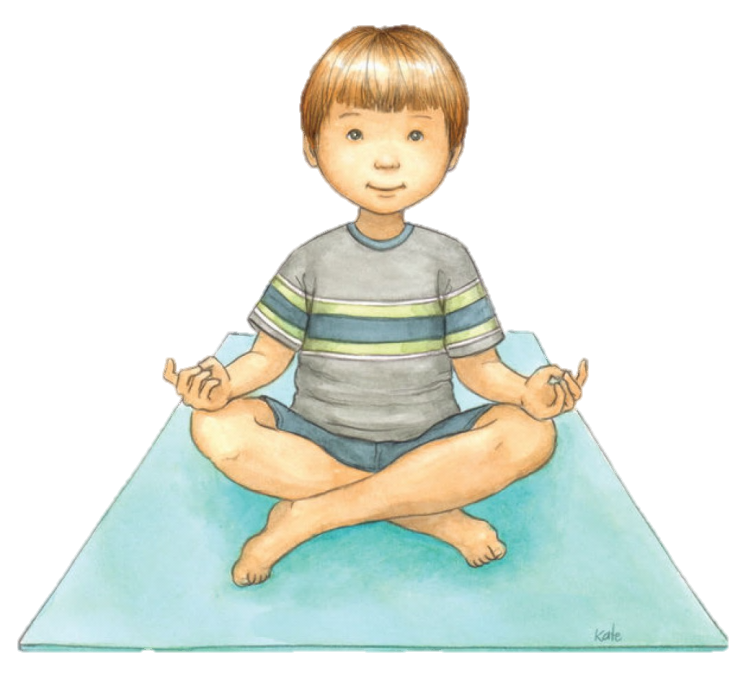 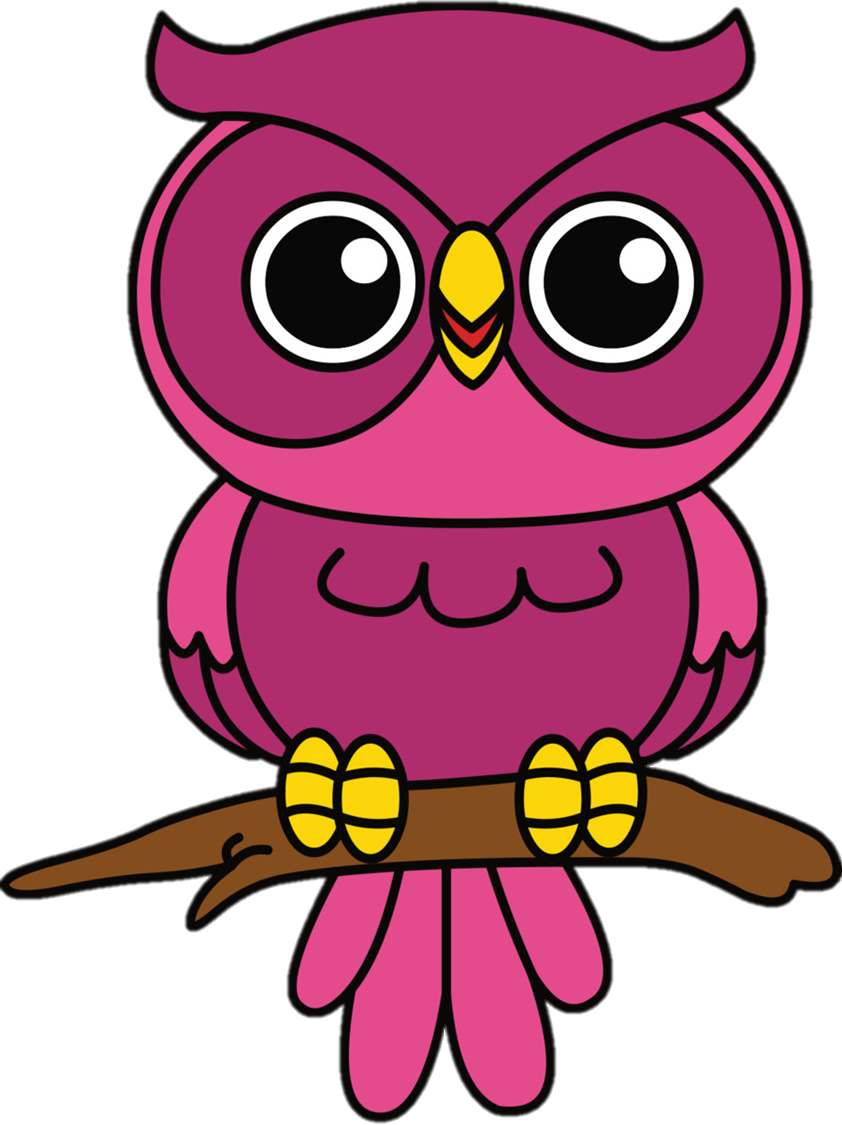 Разминка.
Повороты головы
« Любопытная сова»
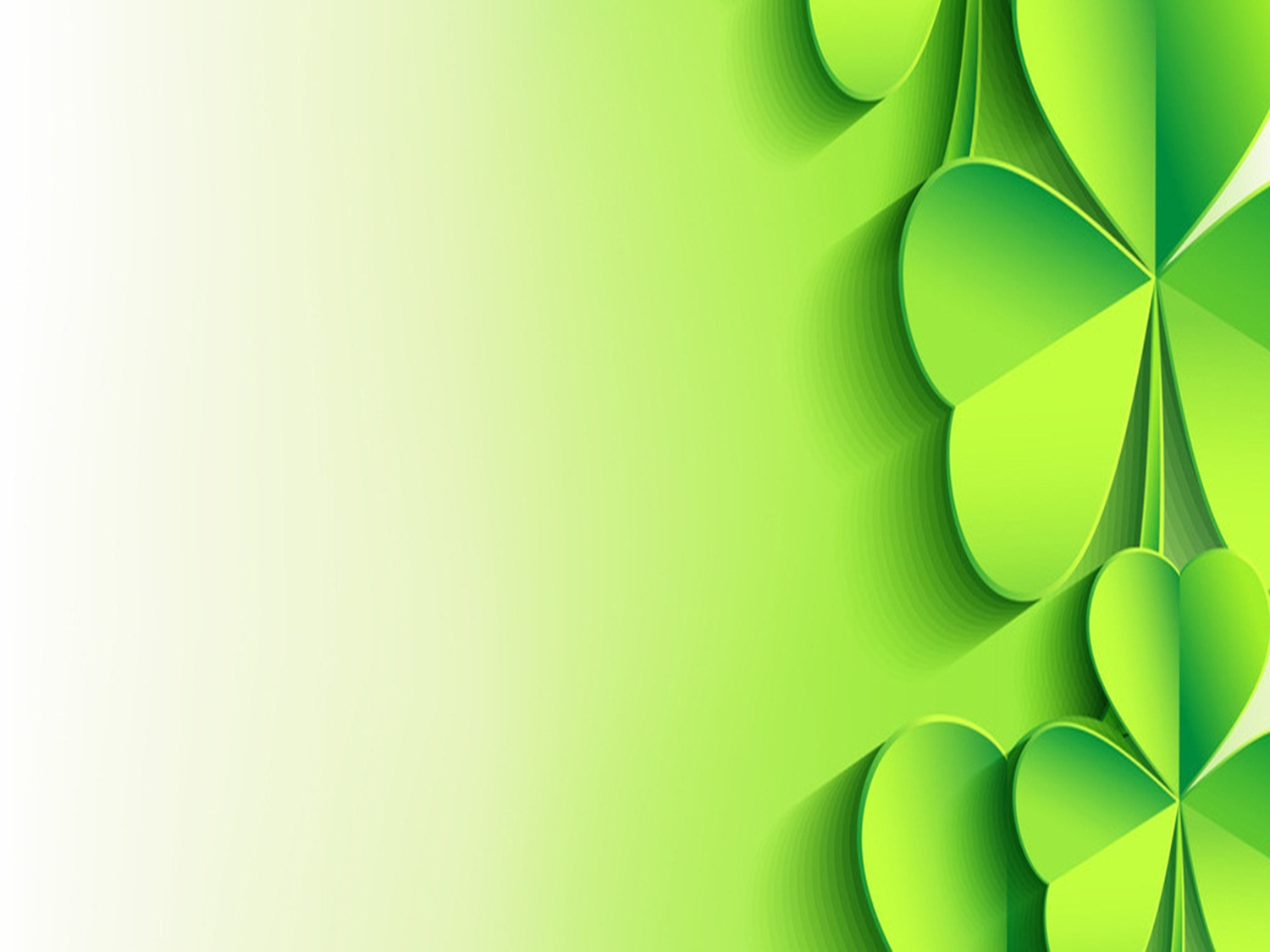 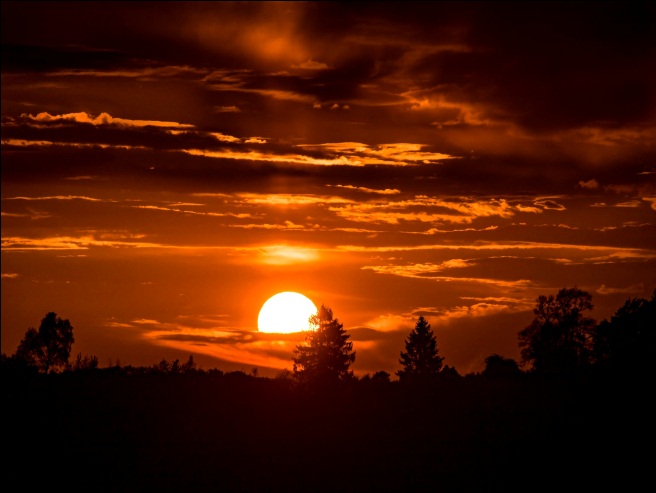 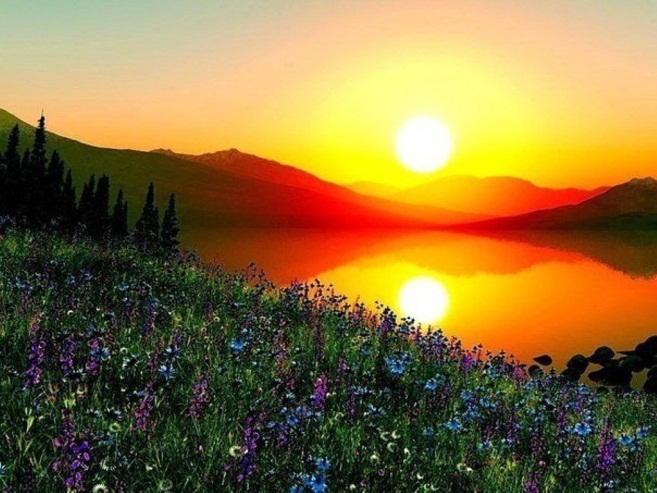 Упражнение
« Чёртик из табакерки»
Восход солнца
Закат солнца
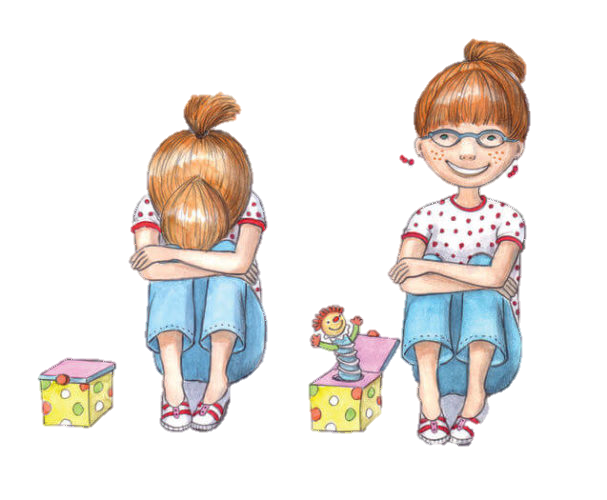 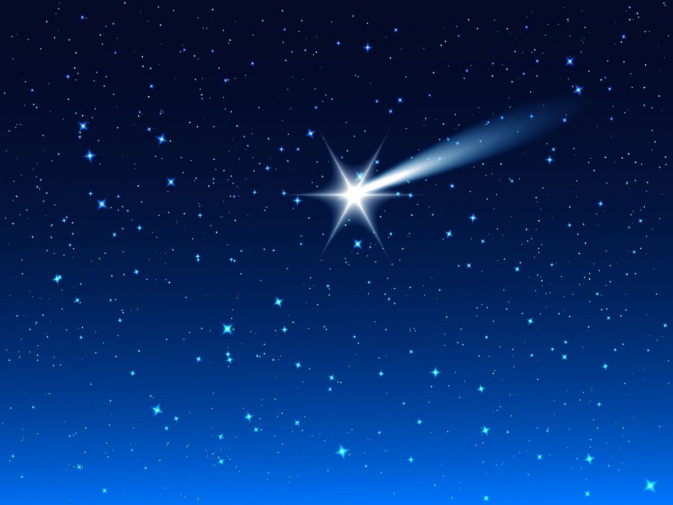 Поза горы
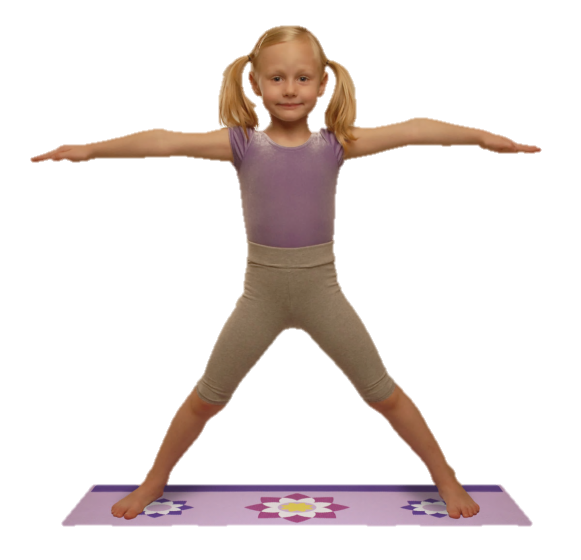 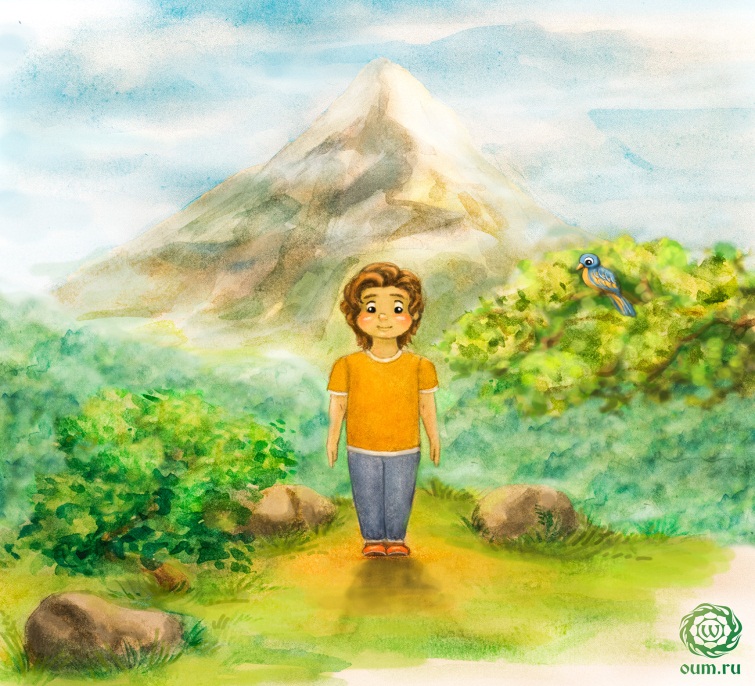 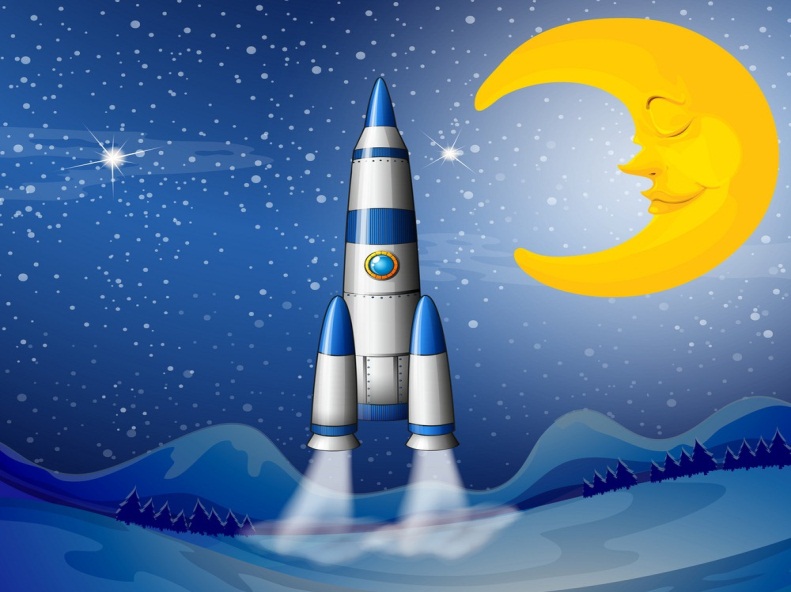 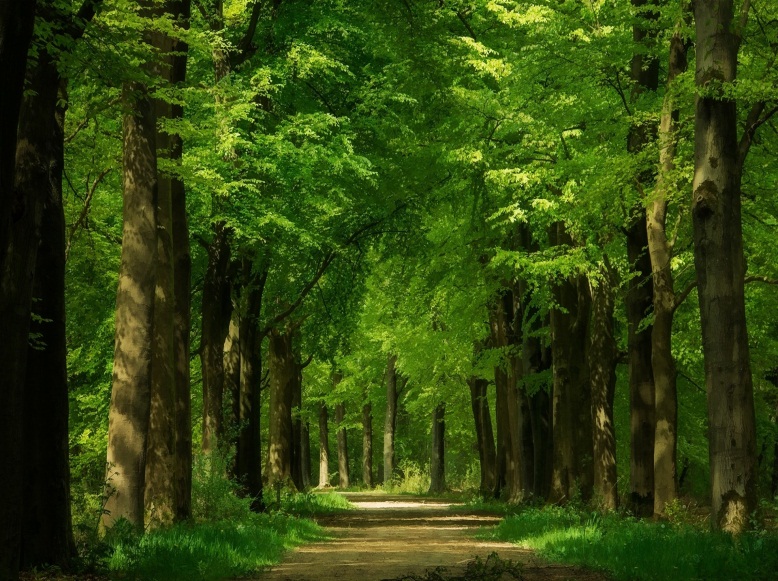 Поза дерева
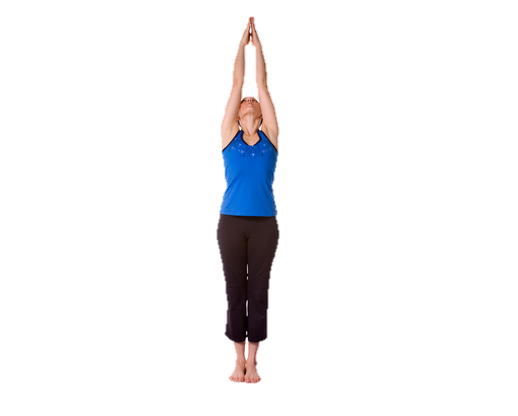 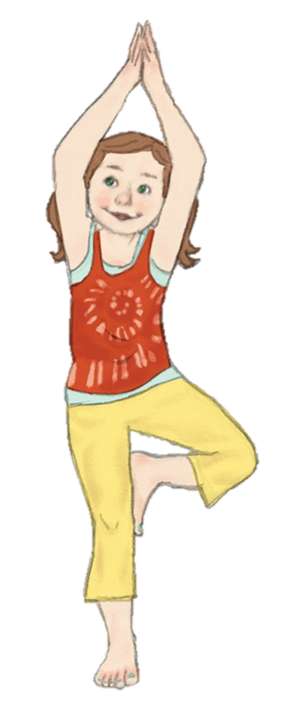 Поза « Ракета»
Упражнение
 « Пантера»
Поза кобры
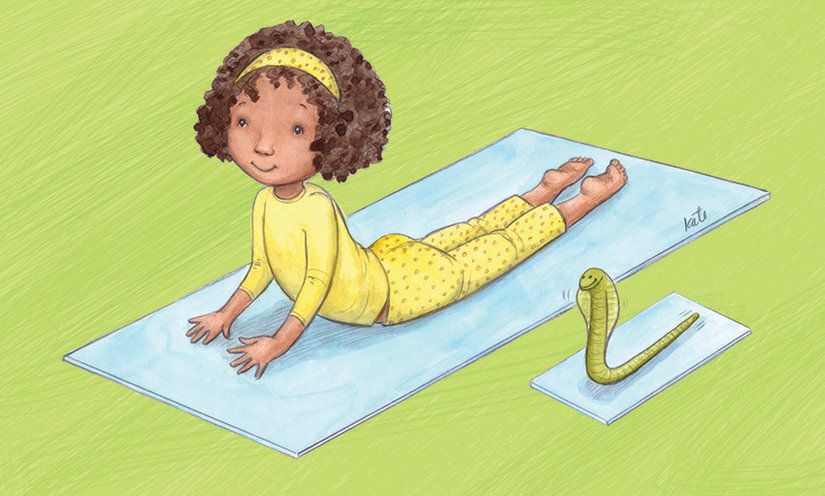 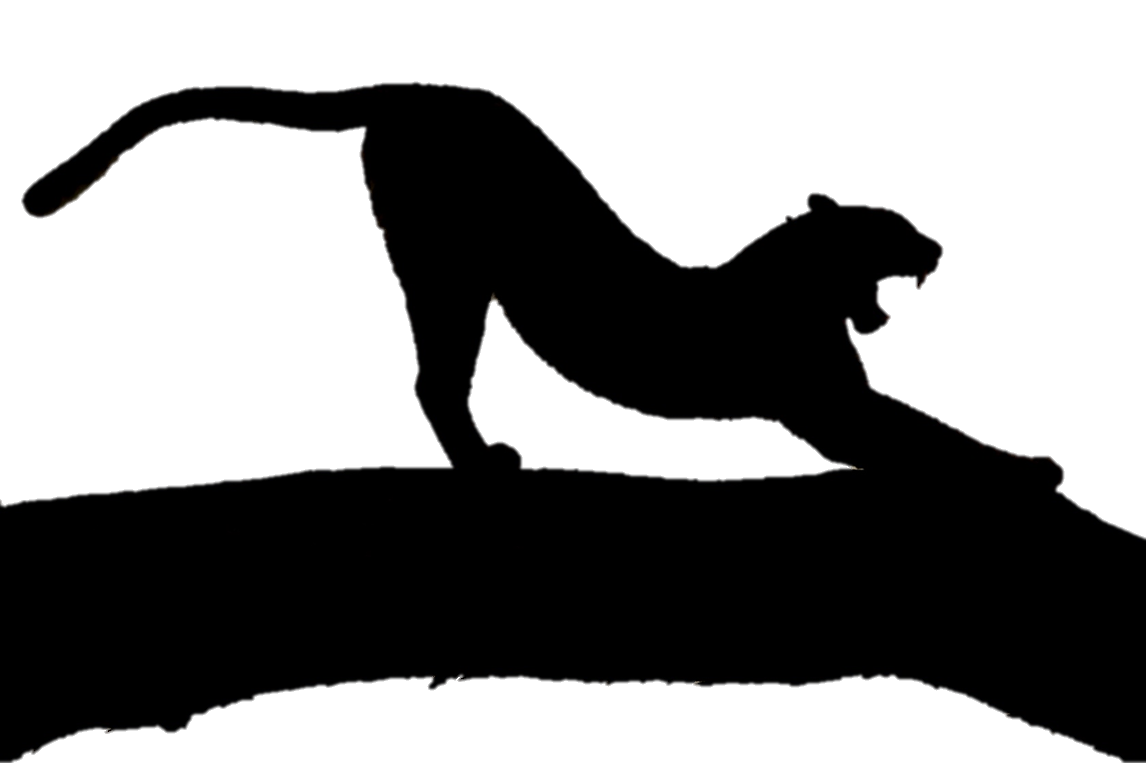 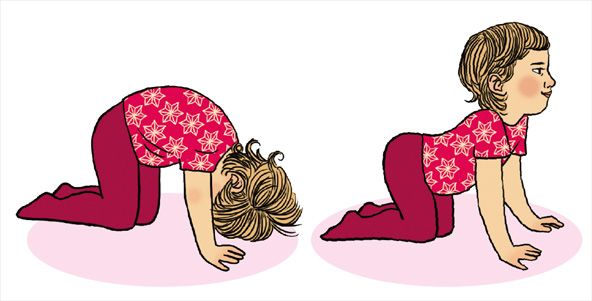 Поза
 « Собака мордой вниз»
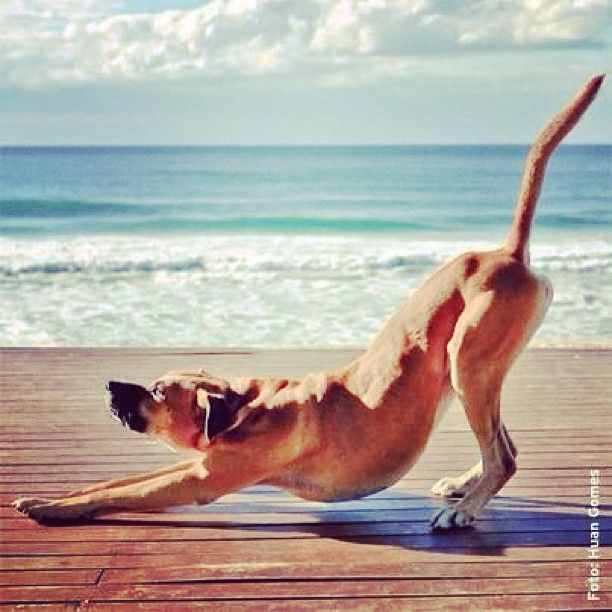 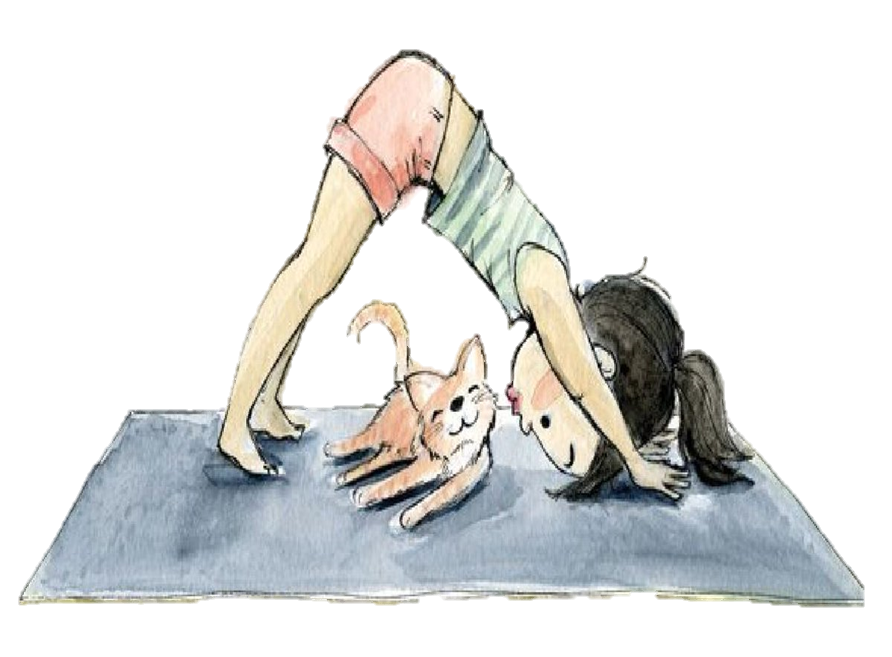 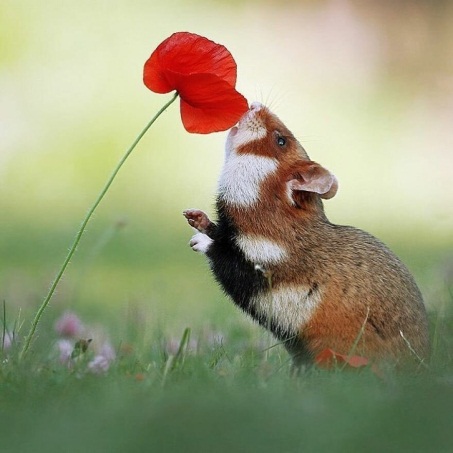 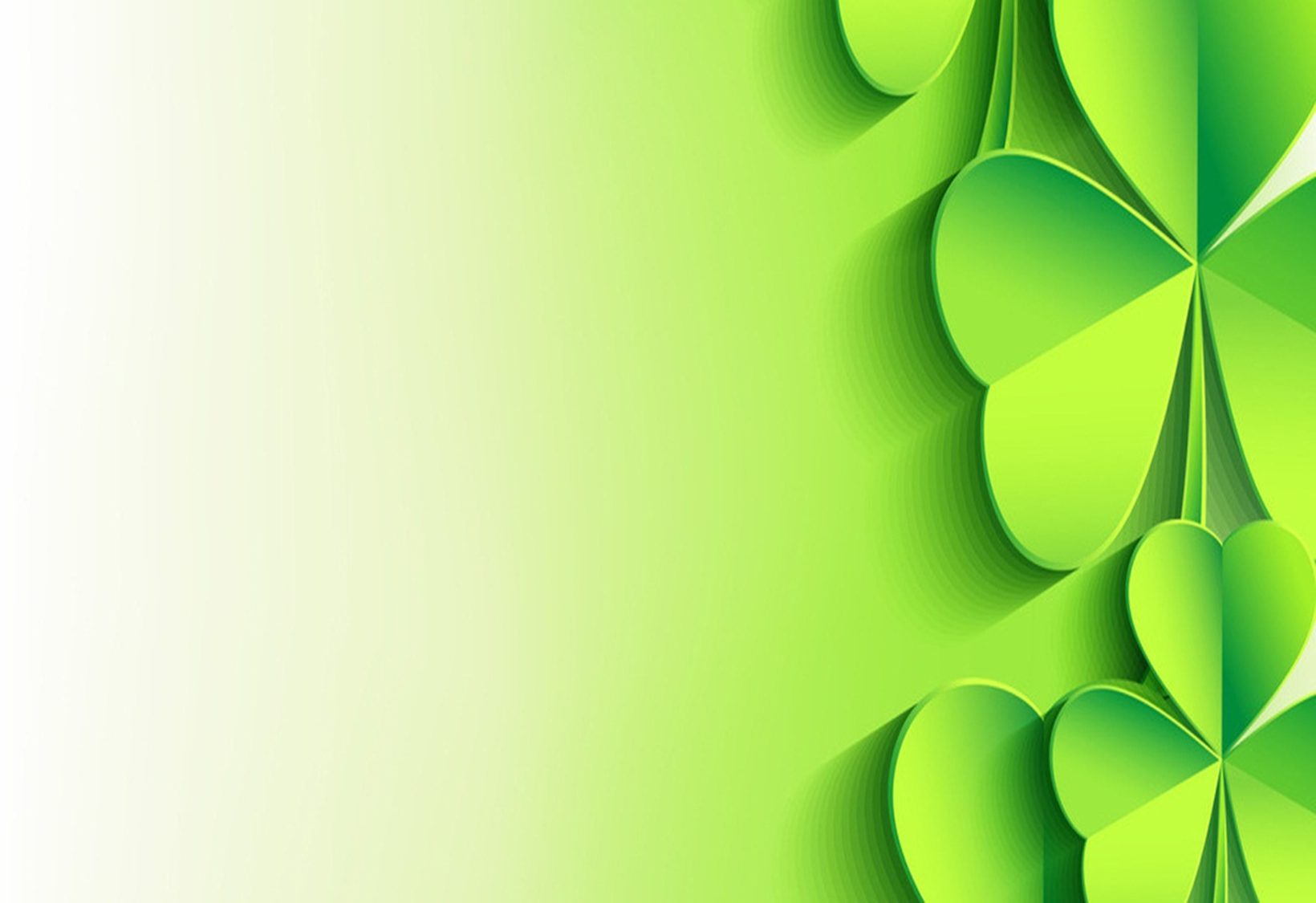 Дыхательное 
упражнение 
« Хомячок»
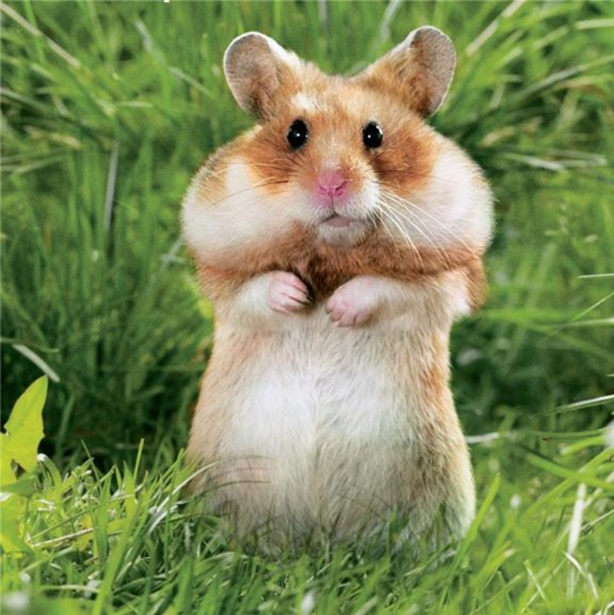 Поза черепахи
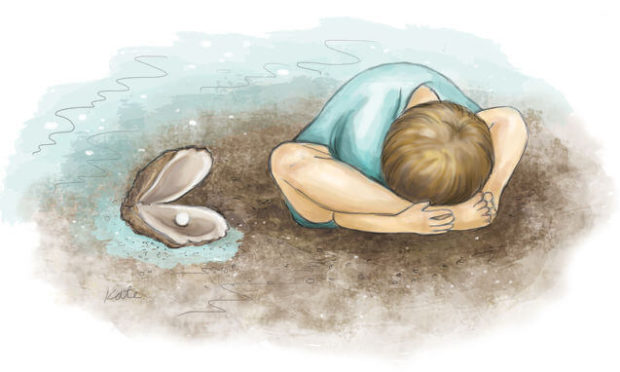 Поза бабочки
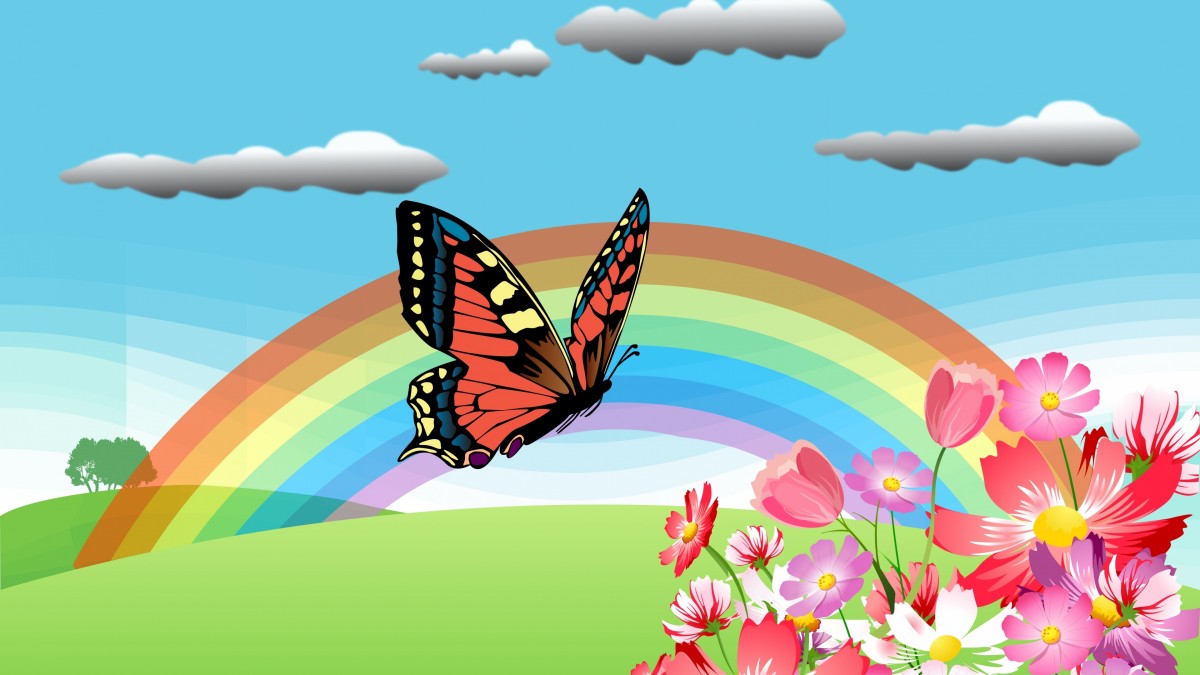 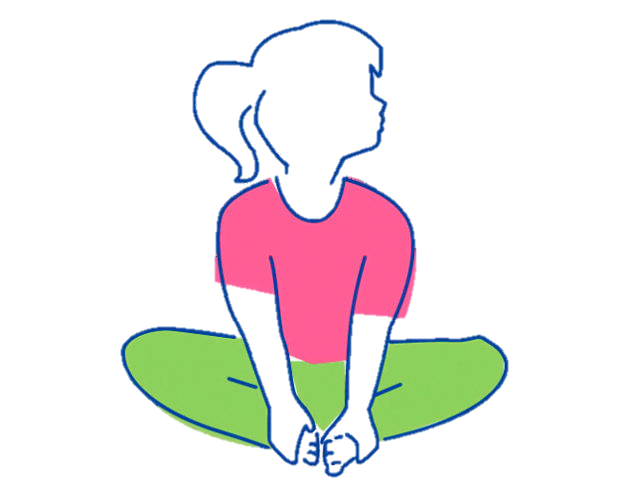 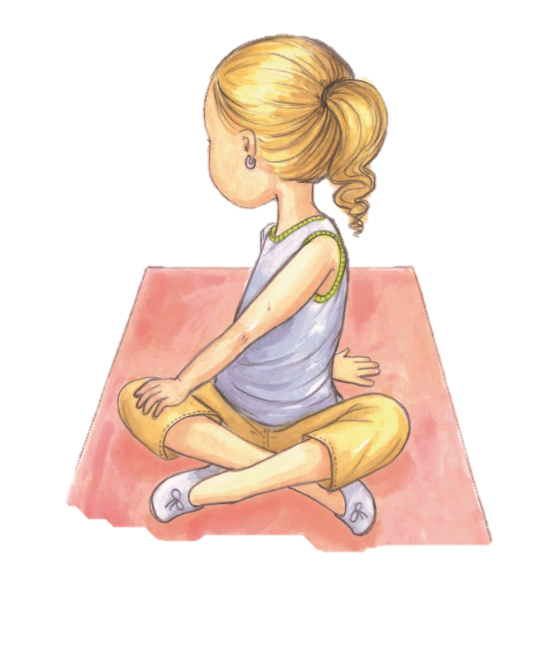 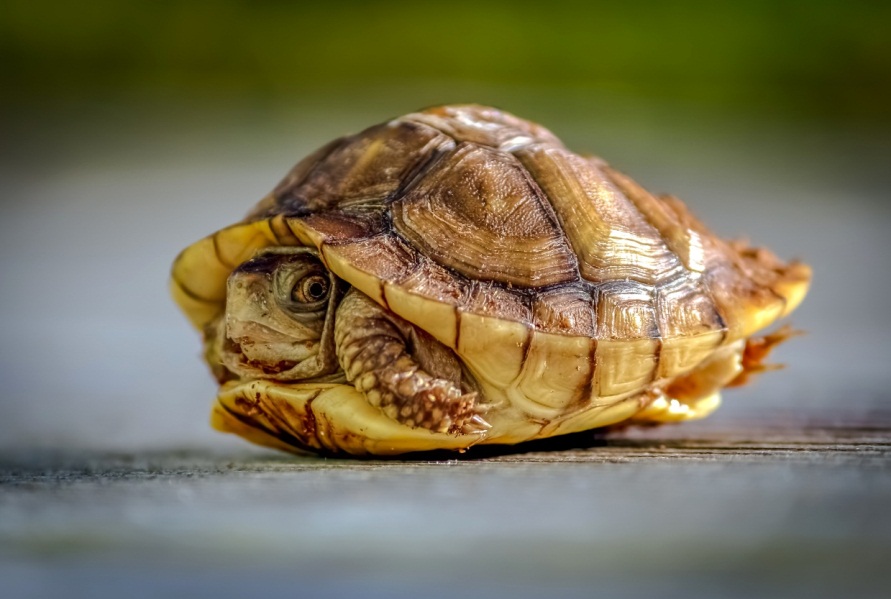 Самомассаж «Дождик»
Массаж в паре
 « Дождик бегает по крышам»
Упражнение « Слоник»
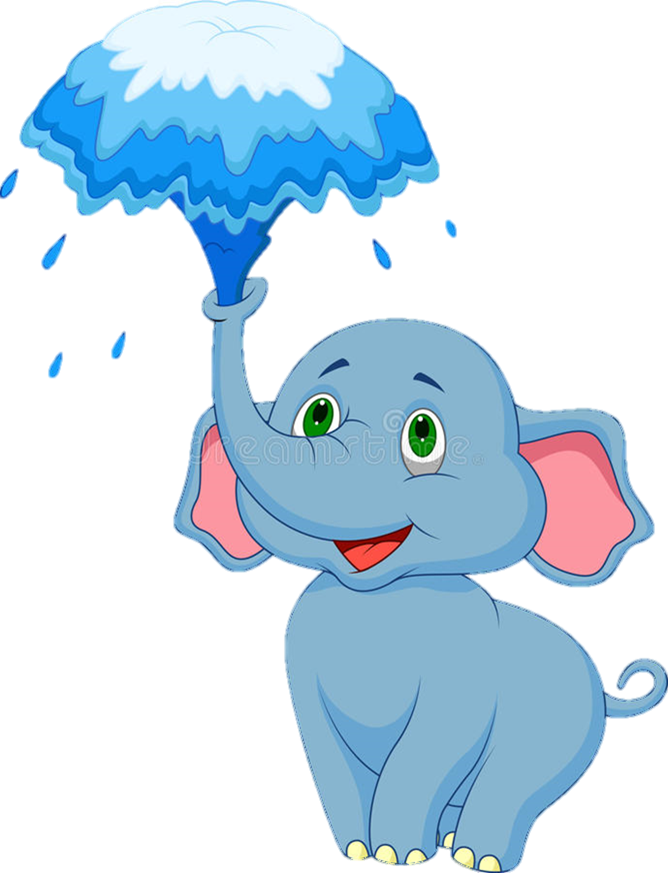 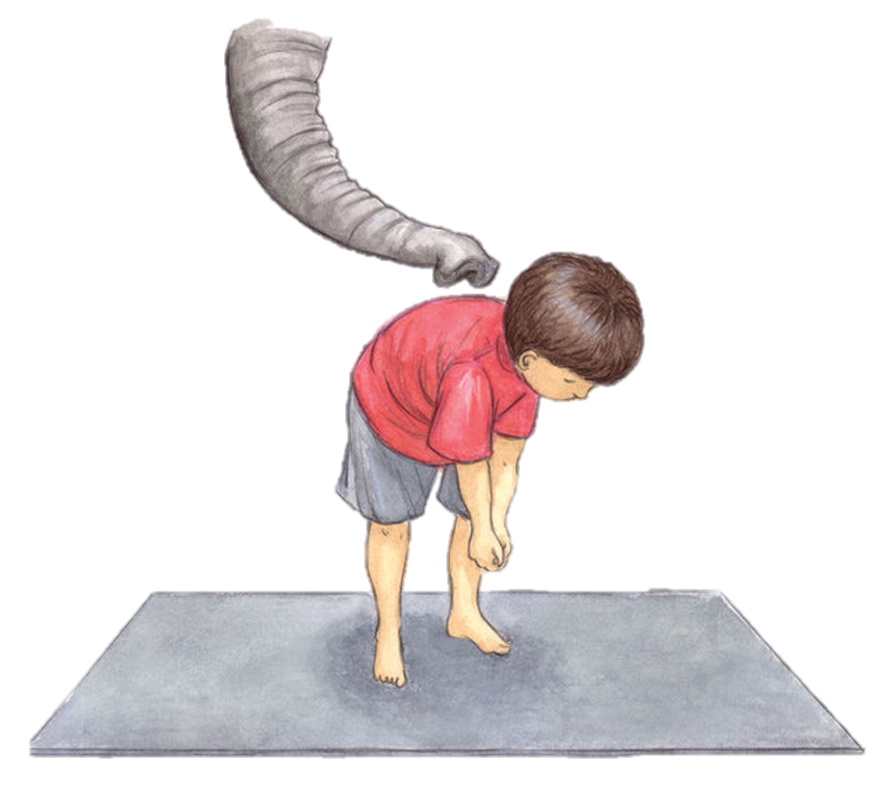 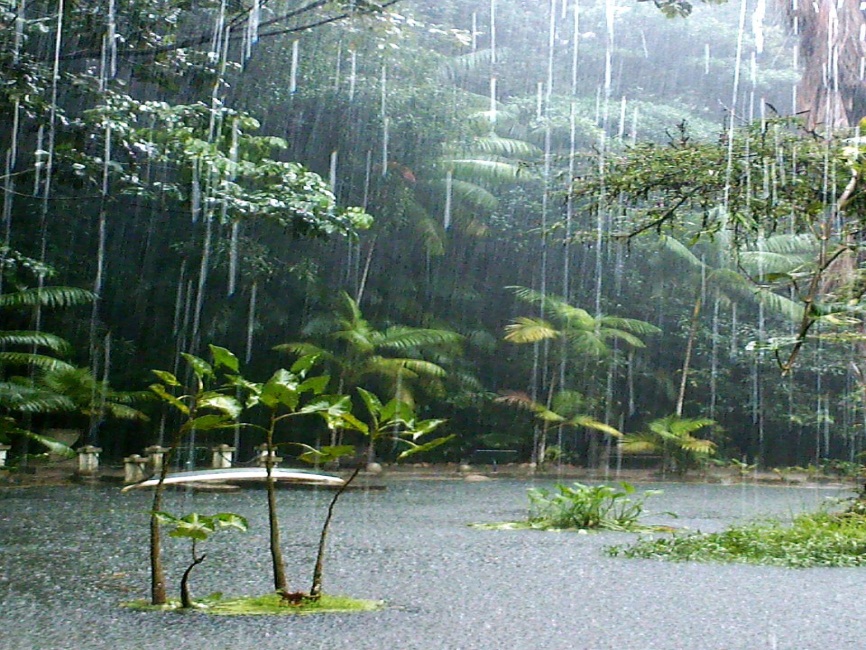 Упражнение « Мороженое тает»
Расслабление
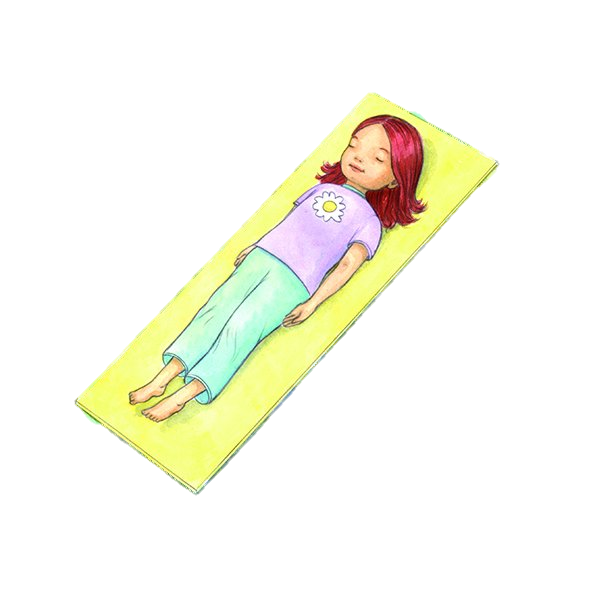 Упражнение  «Сэндвич»
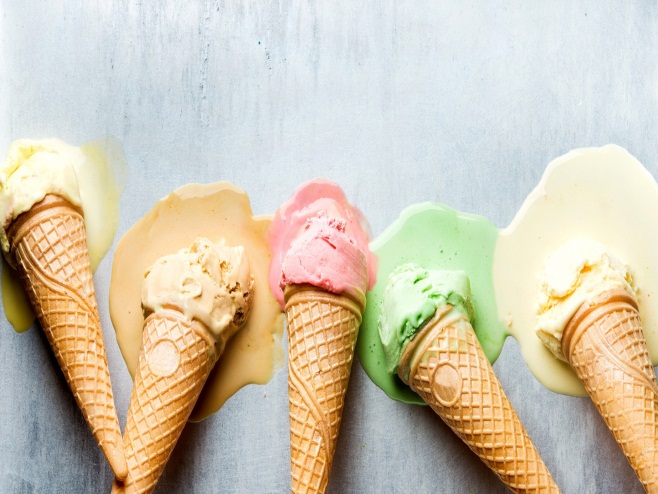 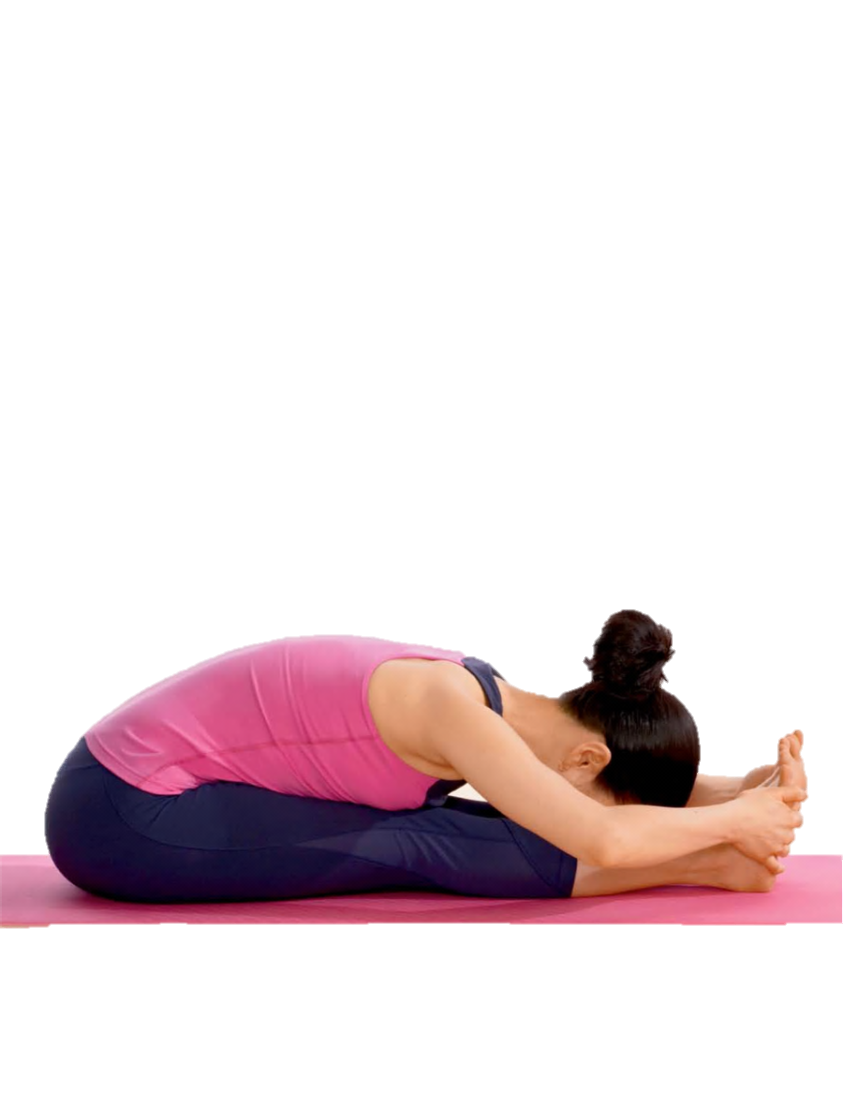 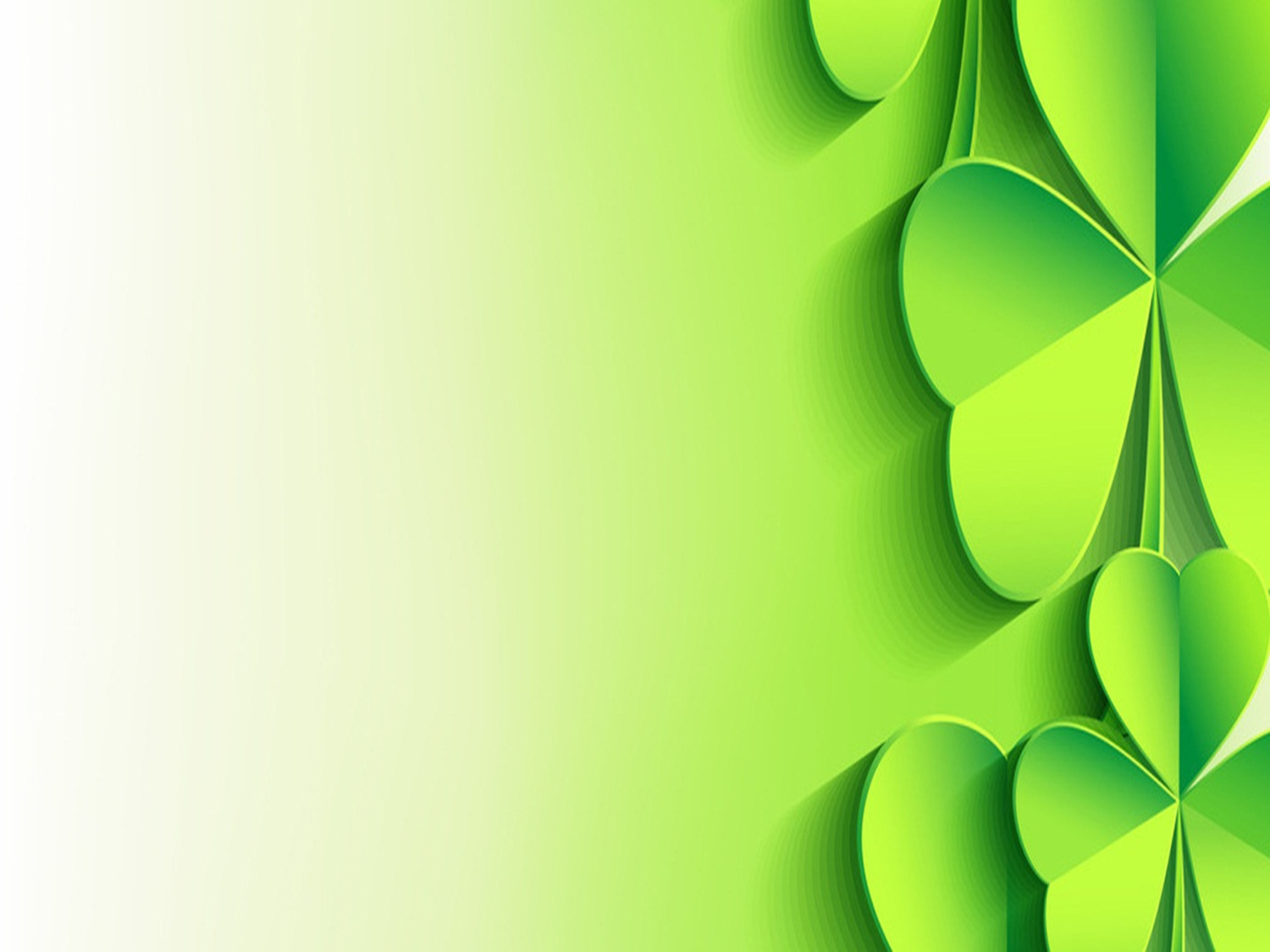 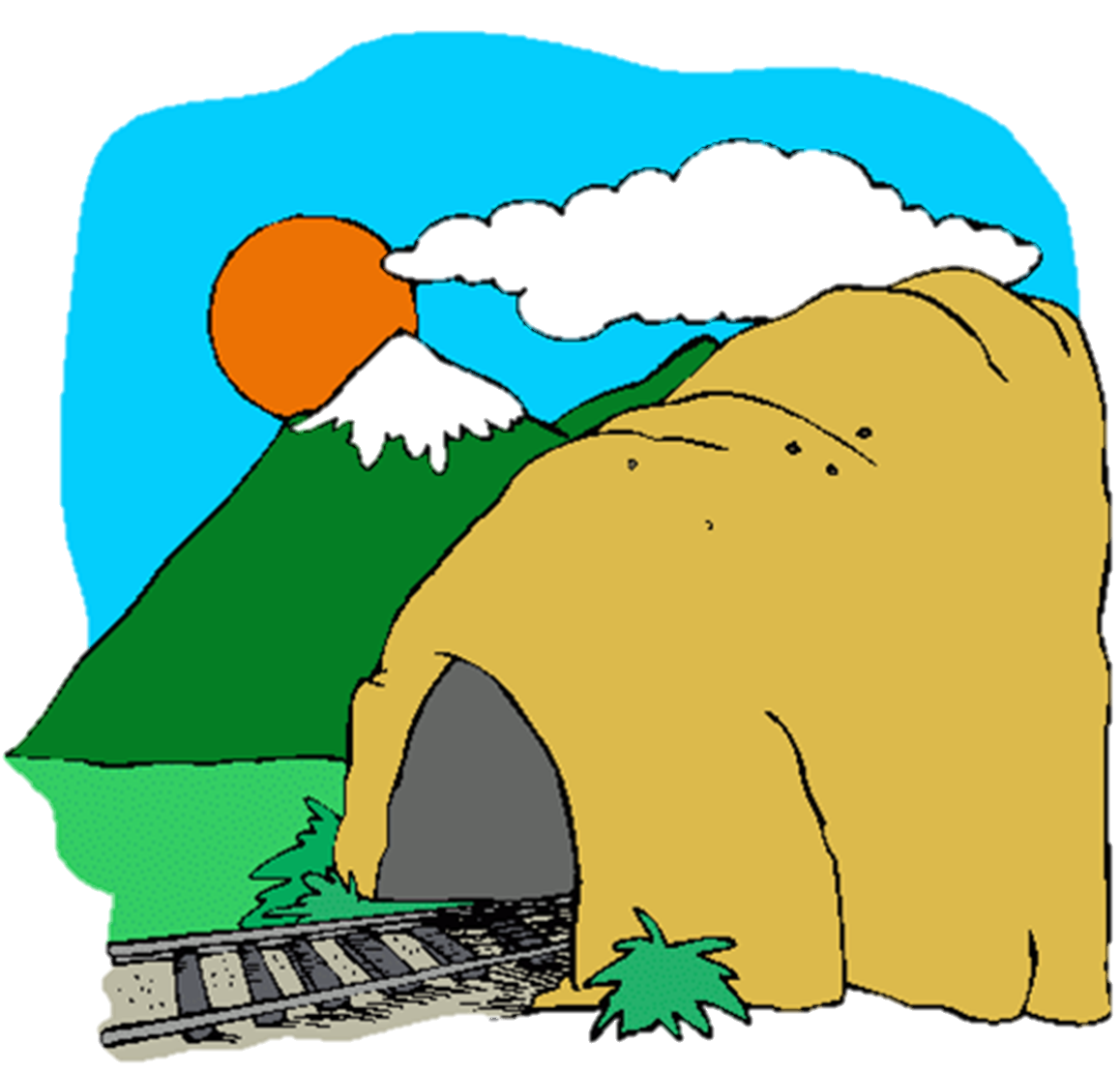 Волшебный тоннель
Упражнение с обручами
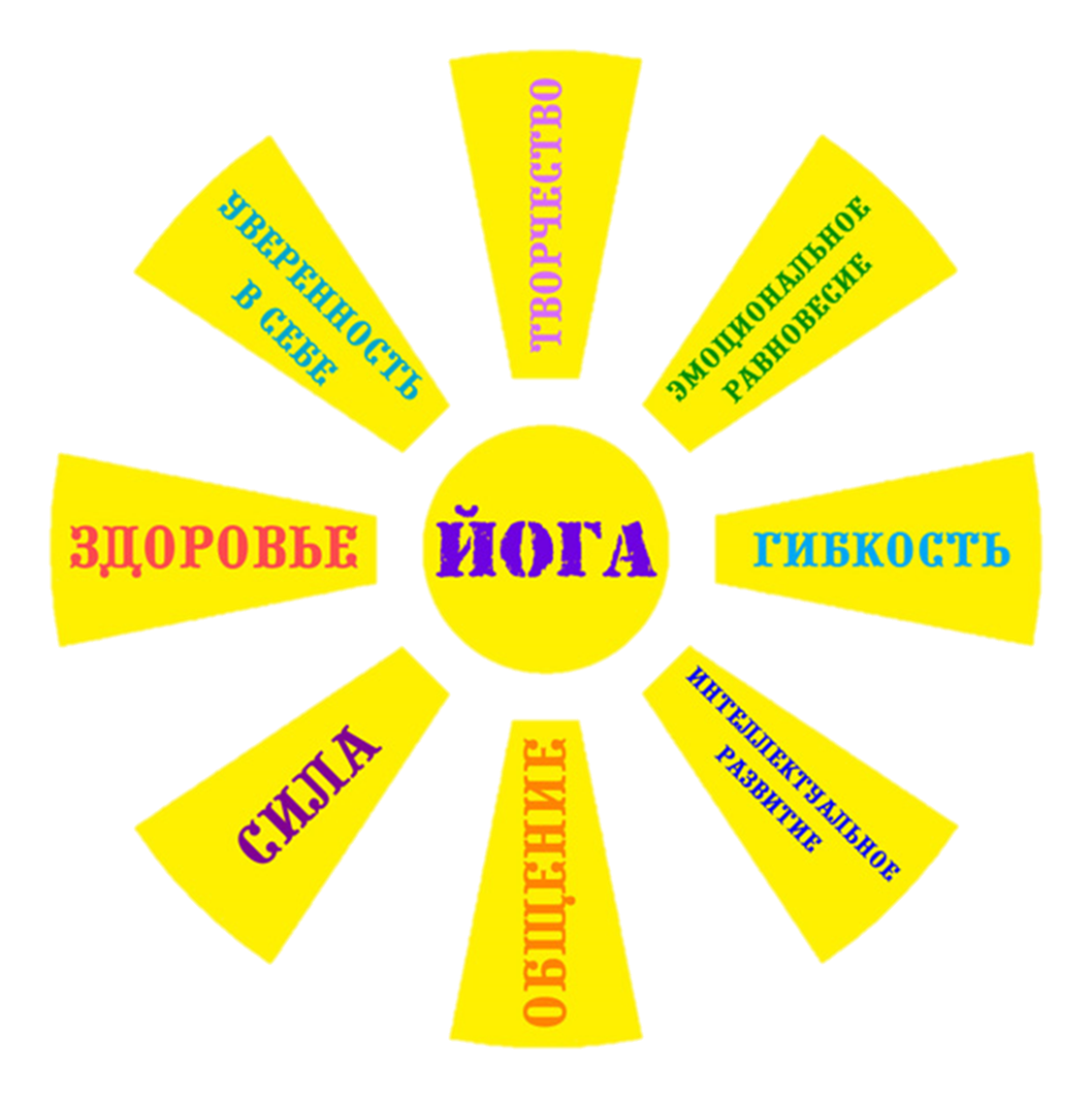 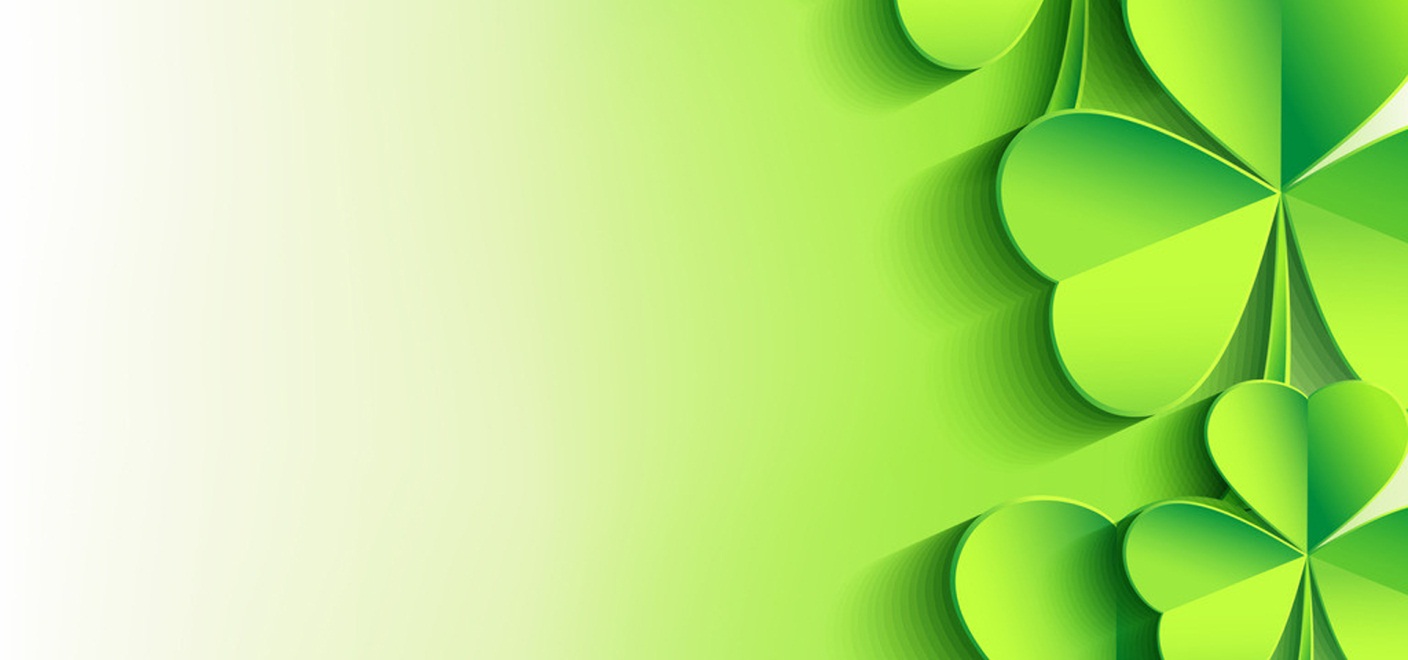 Спасибо за внимание ! 
НАМАСТЕ!
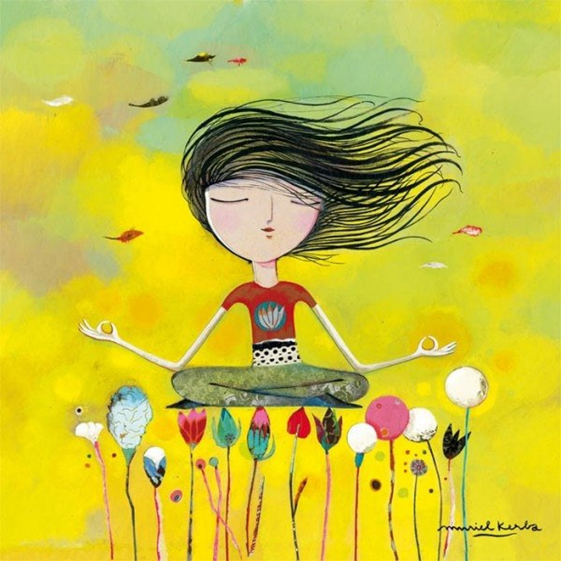